Jetrena lezija u bolesnice s plućnom tuberkulozom liječene četvornom antituberkulotskom terapijom - prikaz slučaja
Ivan Došen1Sanja Popović Grle2, Blaženka Barišić2
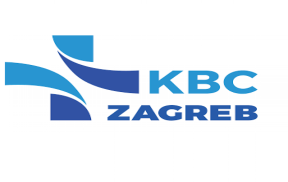 1 Odjel za gastroenterologiju, Služba za interne bolesti, Opća bolnica Varaždin
2 Zavod za alergijske i opstruktivne bolesti pluća, Klinika za plućne bolesti Jordanovac, KBC Zagreb
Rifampicin može uzrokovati crvenu boju urina
Smanjena učinkovitost rifampicina u pacijentica koje su na kontraceptivima
UVOD
Liječenje tuberkuloze temelji se na početnoj intenziviranoj fazi za brzo smanjenje bakterijske populacije, nakon čega slijedi faza uništavanja preostalih bakterija. Standardno liječenje uključuje liječenje u trajanju od 6 mjeseci izoniazidom i rifampicinom, uz terapiju pirazinamidom i etambutolom u prva 2 mjeseca, iznimka je tuberkulozni meningitis kada se preporučuje 12-mjesečna terapija.Većina pacijenata se liječi u hospitalnim uvjetima.
PRIKAZ SLUČAJA
Pacijentica u dobi od 27 godina
Prezentirala se prvim simptomima u 11/2021 u vidu povremenih bolova u desnom prsištu
Prvi pregled  pulmologa 19.01.2022. zbog radioloških promjena na plućima, uz febrilitet do 38.5 °C, recentno preboljela SARS COV 2 infekciju (12.mj.2021.)
Epidemiološki podatak o liječenoj plućnoj tuberkulozi u sestre prije 3 godine, te u djeda
Prsipjeće pozitivnog nalaza sputuma na BK  13.01.2022.
Započinje se četvorna ATL: Rimactan 600mg, Isozid 400mg, Etambutol 1600mg, Pirazinamid 2000mg
Na kontroli jetrenih proba 23.02.2022. nakon 3 tjedna uočen je značajan porast transaminaza, koje su u najvišem trenutku porasle deveterostruko (od AST 30, ALT 38 do AST 87, ALT 359, dok je GGT najviši bio 79, vrijednosti bilirubina  su kontinuirano uredne, prolazno je ukinuta terapija antituberkuloticima, pacijentica je bez simptoma.
04.03.2022. učinjen je UZV abdomena, nalaz uredan, nalaz jetrene  imunologije također negativan
Učinjeno je i farmakogenomsko testiranje, radi se o manjoj aktivnosti enzima N-acetiltransferaze 2 (NAT2) od normalne, usporena acetilacija supstrata NAT2-izoniazida i pirazinamida, postupno su uvedeni jedan po jedan antituberkulotik, prvo izoniazid i rifampicin, potom etambutol, a zatim i pirazinamid, uz kontrole jetrenih proba i KKS svaka 2-3 dana.
Na narednim laboratorijskim kontrolama prati se uredan nalaz hepatograma te KKS
Terapija izoniazidom i rifampicinom se nastavlja do ukupno 6 mjeseci, a etambutolom i pirazinamidom do ukupno 2 mjeseca
Nuspojave antituberkulotske terapije
Nefrotoksičnost etambutola i streptomicina
Asimptomatska hiperbilirubinemija, hepatitis
Pancitopenijapovezana sa izoniazidom i rifampicinom
ZAKLJUČAK
Opisan je slučaj jetrene lezije prilikom liječenja plućne tuberkuloze četvornom antituberkulotskom terapijom. Učinjeno je farmagenomsko testiranje, verificirana je manja aktivnost NAT2 enzima u jetri u metabolizmu izoniazida i pirazinamida, nakon čega je bolesnici prilagođena terapija, smanjenje su doze ATL . Prikladno je kratko prekinuti liječenje i dopustiti da se svi simptomi povuku i da se test jetrene funkcije oporavi prije početka postupnog ponovnog uvođenja pojedinih lijekova. Mogu se razmotriti manje hepatotoksični lijekovi uključujući streptomicin, etambutol i fluorokinoloni.
Jetrena lezija nakon uvođenja antituberkulotske terapije je češća nuspojava. Početna funkcija jetre i redovito praćenje važni su za bolesnike koji se liječe standardnom terapijom. Rifampicin može uzrokovati asimptomatsku hiperbilirubinemiju, ali zajedno s izoniazidom i pirazinamidom, također može uzrokovati hepatitis. Blagi asimptomatski porast transaminaza je uobičajen, ali značajna hepatotoksičnost javlja se samo u 2-5% slučajeva.
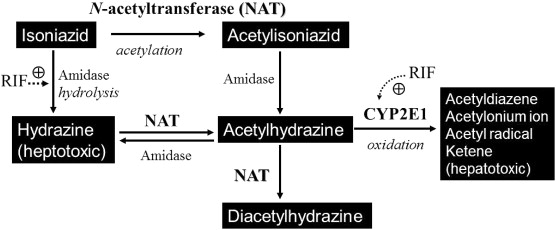 Reference: Stuart H.Ralston, Ian D.Penman, Mark W.J. Strachan, Richard P.Hobson, Respiratory medicine, Tuberculosis, davidsons-principles-and-practice-of-medicine,23rd Edition, Anne M Larson, MD, FACP, FAASLD, AGAF, Amy L Graziani, PharmD, Isoniazid hepatotoxicity, UpToDate, Feb 2022.